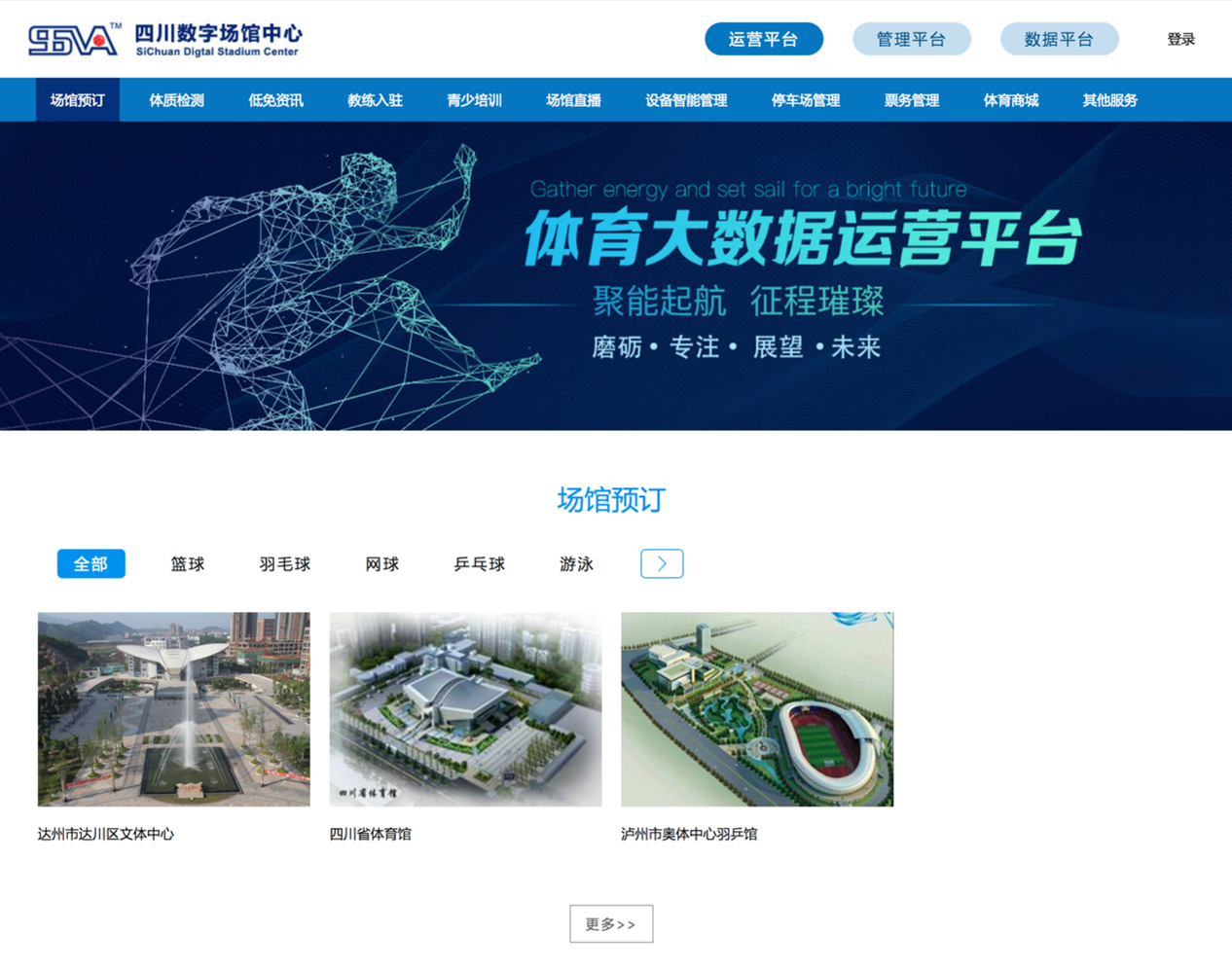 四川省数字化体育场平台汇报
童军水

北京华亿创新
信息技术有限公司
数字化体育场馆平台
平台内容：面向全省辖区内体育场馆，逐步建设
四川省体育场馆信息库
全省场馆运营管理信息中心
国民体质检测与服务中心
低开、免开监测中心
全民建身服务中心中
2018年初启动
心
路径
面向全省辖区内体育场馆逐步建设
第一阶段试点运行，到今年上半年
第二阶段全面推广，今年下半年开始
先解决场馆开放的技术问题，再推进平台运营
试用情况
四川省体育馆
泸州市体育场馆中心
达州市达川区文体中心
乐山市体育中心
绵竹市业余体校（绵竹市体育中心）
南充市体育运动管理中心
广元市澳源体育中心
中江县体育馆
平台提供的功能
面向场馆
帮助场馆满足监管要求
提升场馆对公众开放效率
促进场馆间互联互通


面向监管机构
提供监管大数据
建设背景
体育场馆运营单位应当做好基础信息统计，加强健身人群、培训人数等数据统计和分析，动态调整经营策略和服务方式。

——“体育场馆运营管理办法” 第十七条
运用现代信息技术手段，整合资源，完善服务信息系统，探索推进健身消费一卡通，促进互联互通，提高场馆运营网络化服务和信息化管理水平。

——“国家体育总局等八部门关于加强大型体育场馆
            运营管理改革创新提高公共服务水平的意见” 第六条
1．举办公益性体育赛事活动不少于4次。
2．举办体育讲座、展览等不少于4次。
3．开展体育健身技能等培训不少于1000人次。
4．进行国民体质测试不少于3000人次。

——“关于推进大型体育场馆免费低收费开放的通知” 第六条
体育场馆应当健全信息服务系统，建立客户维护体系，有条件的场馆可建立网络服务平台，提供多样化、人性化服务，提升客户体验。

——“体育场馆运营管理办法” 第十三条
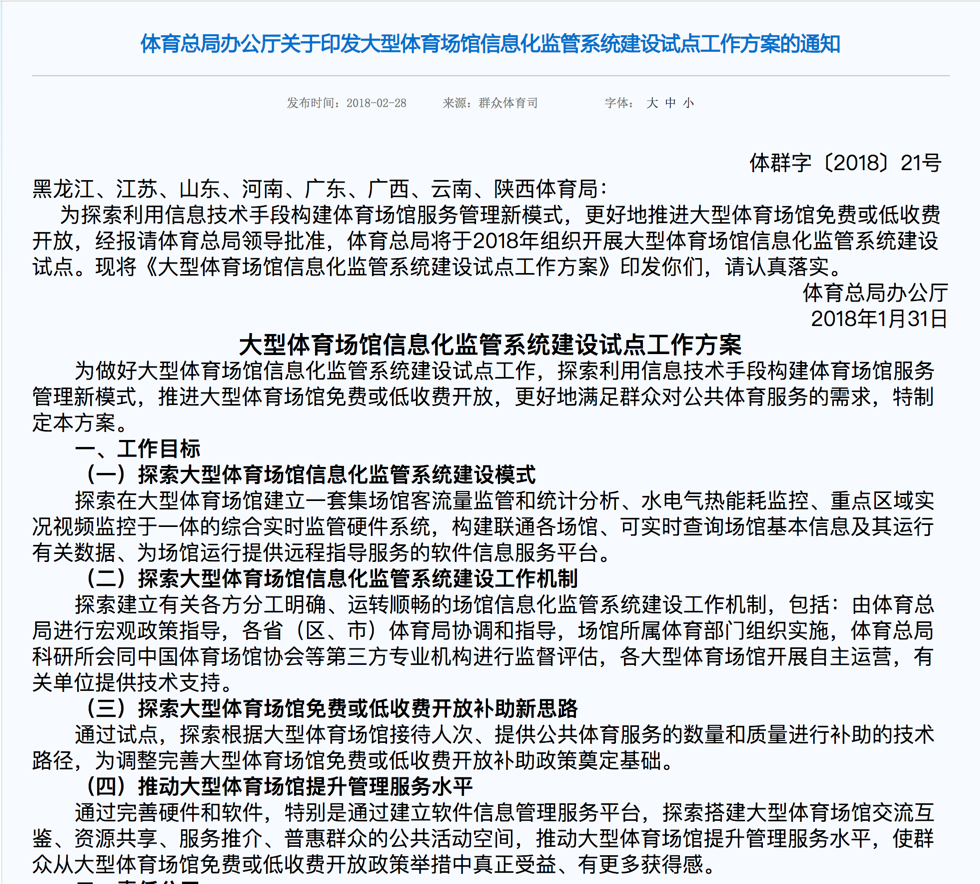 国家体育局
大型场馆
信息化监管系统试点情况
国家体育局大型场馆信息化监管系统试点情况
体育场馆信息化服务和监管建设技术规范
国家体育总局体育科学研究所负责建立
体育场馆信息化服务和监管系统技术规范项⺫组 

解决低免开放监管的两个问题：
硬件方面：
已有硬件的，应该怎么利用，没有硬件的，可以如何配置

软件方面：
使用什么协议，如何上传，应该上传那些数据
体育场馆信息化服务和监管建设技术规范
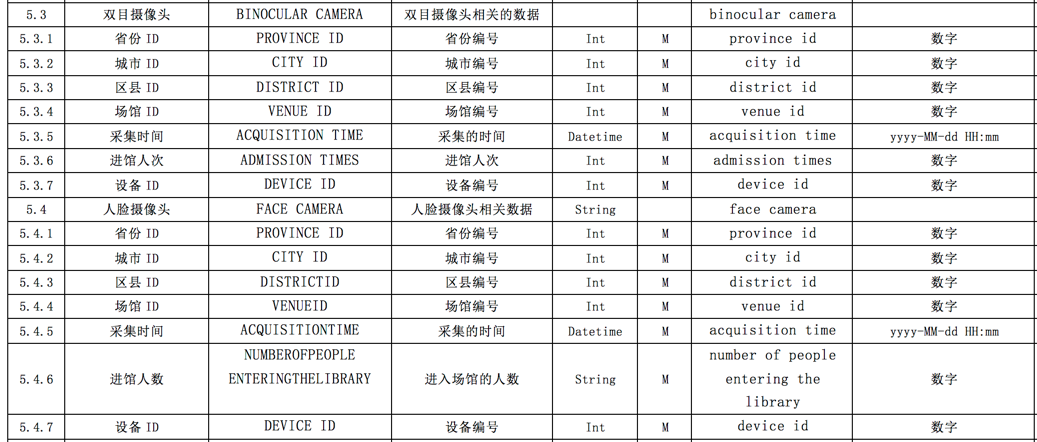 平台技术介绍
基于云端的SaaS系统
基于云端的SaaS系统
免客户端维护
快速实施
更好的扩展性
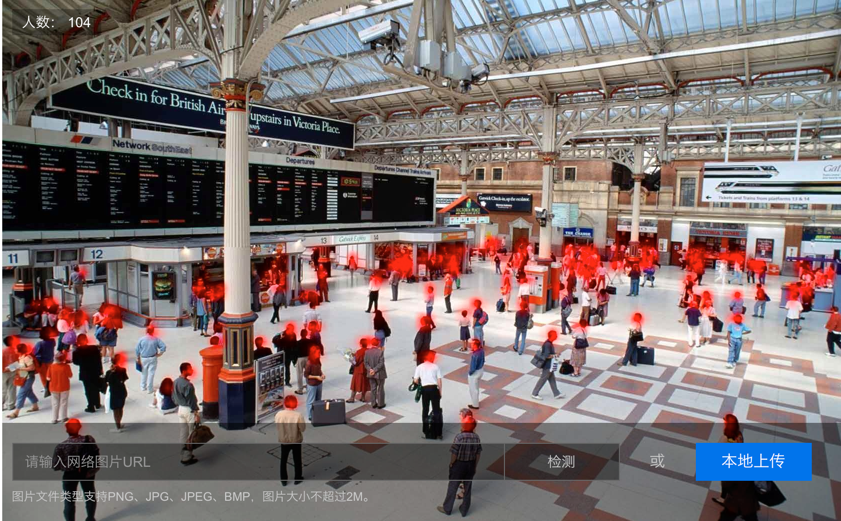 业界先进的专业方案
图片分析技术
百度客流分析集成

专业摄像头计数
iretailer

优秀的客户端收银设备
商米
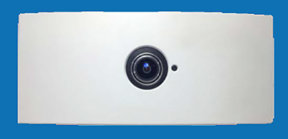 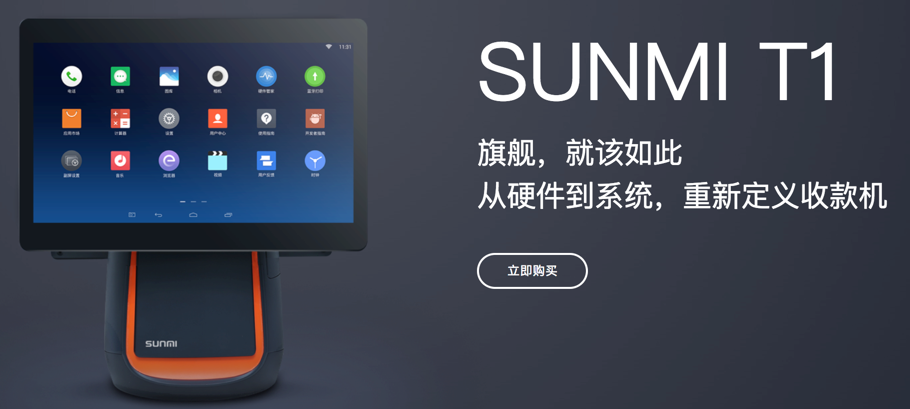 平台模块介绍
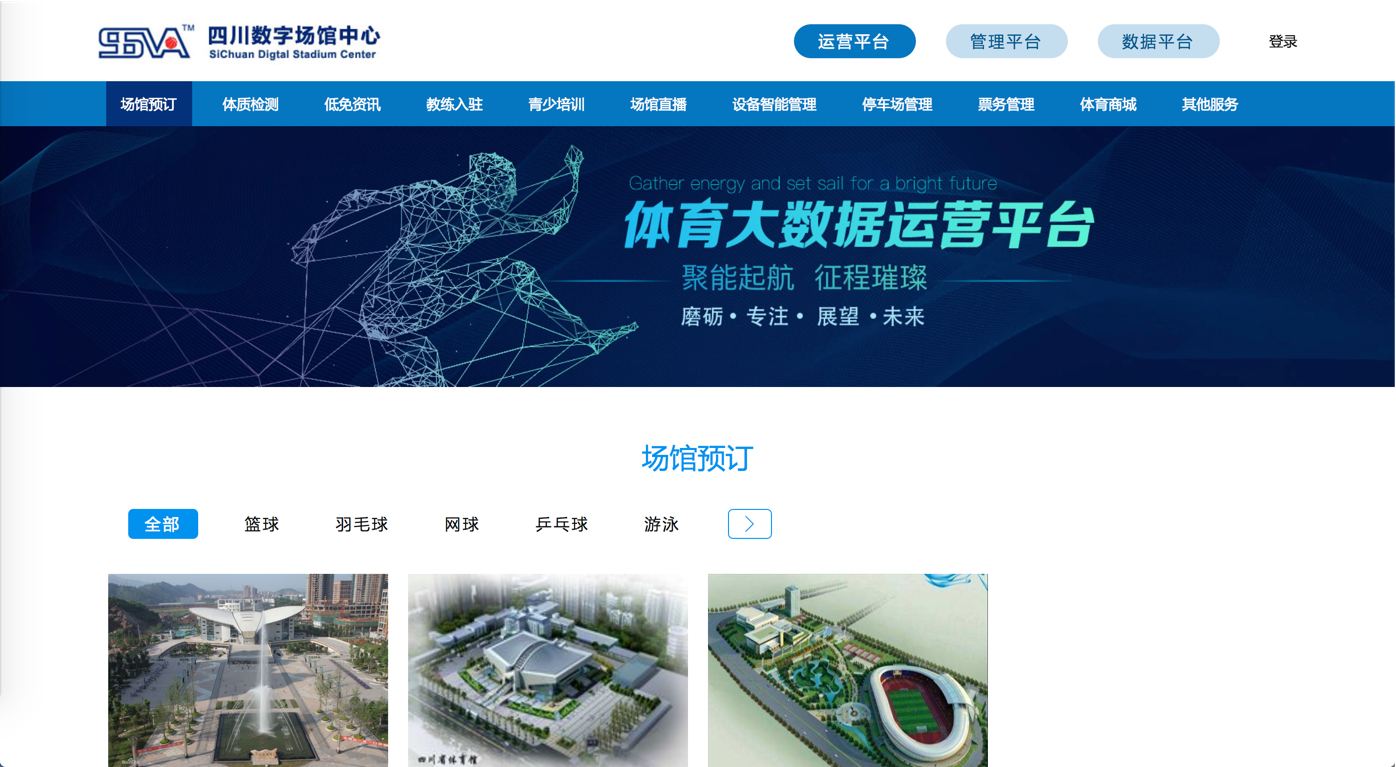 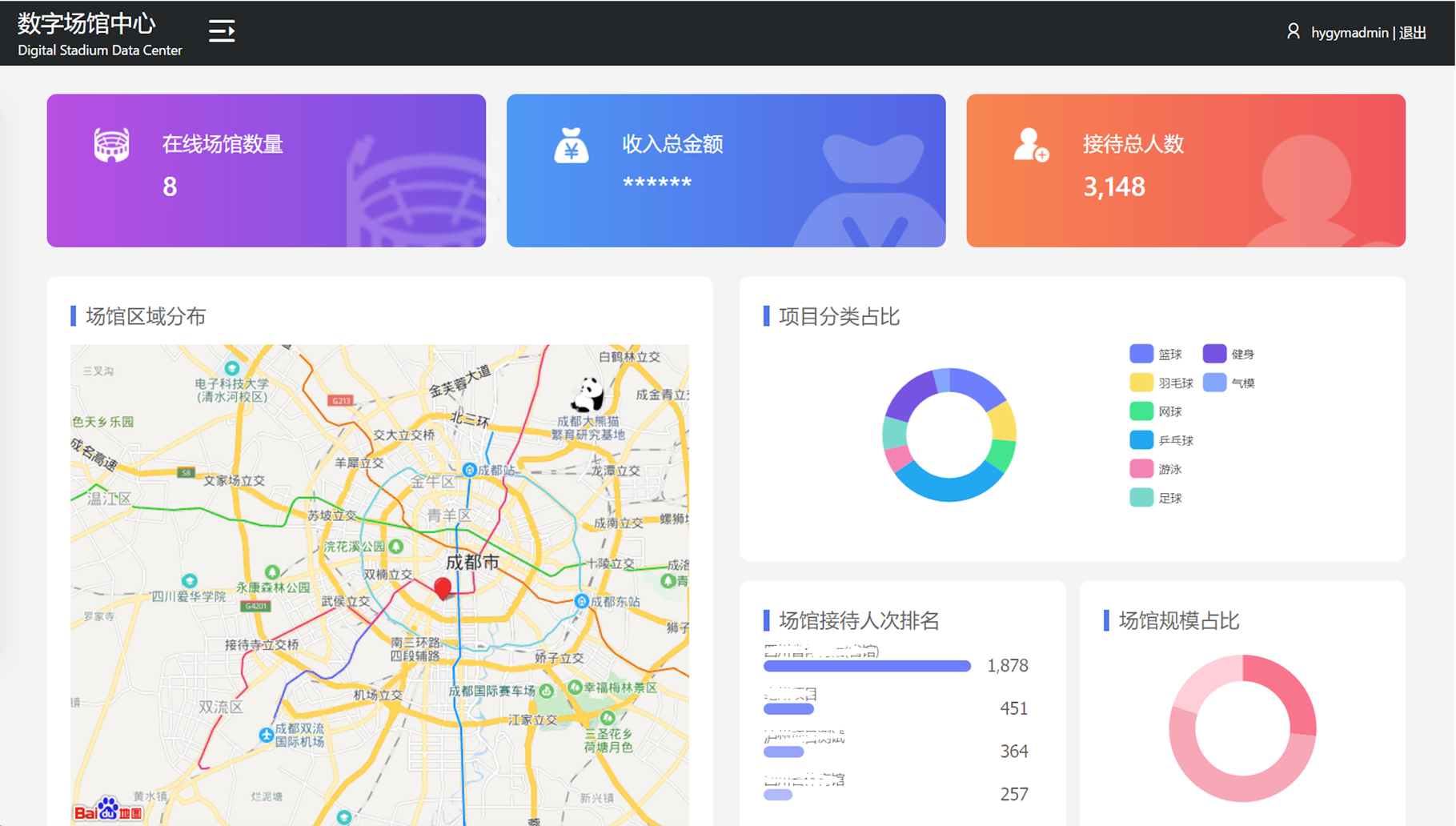 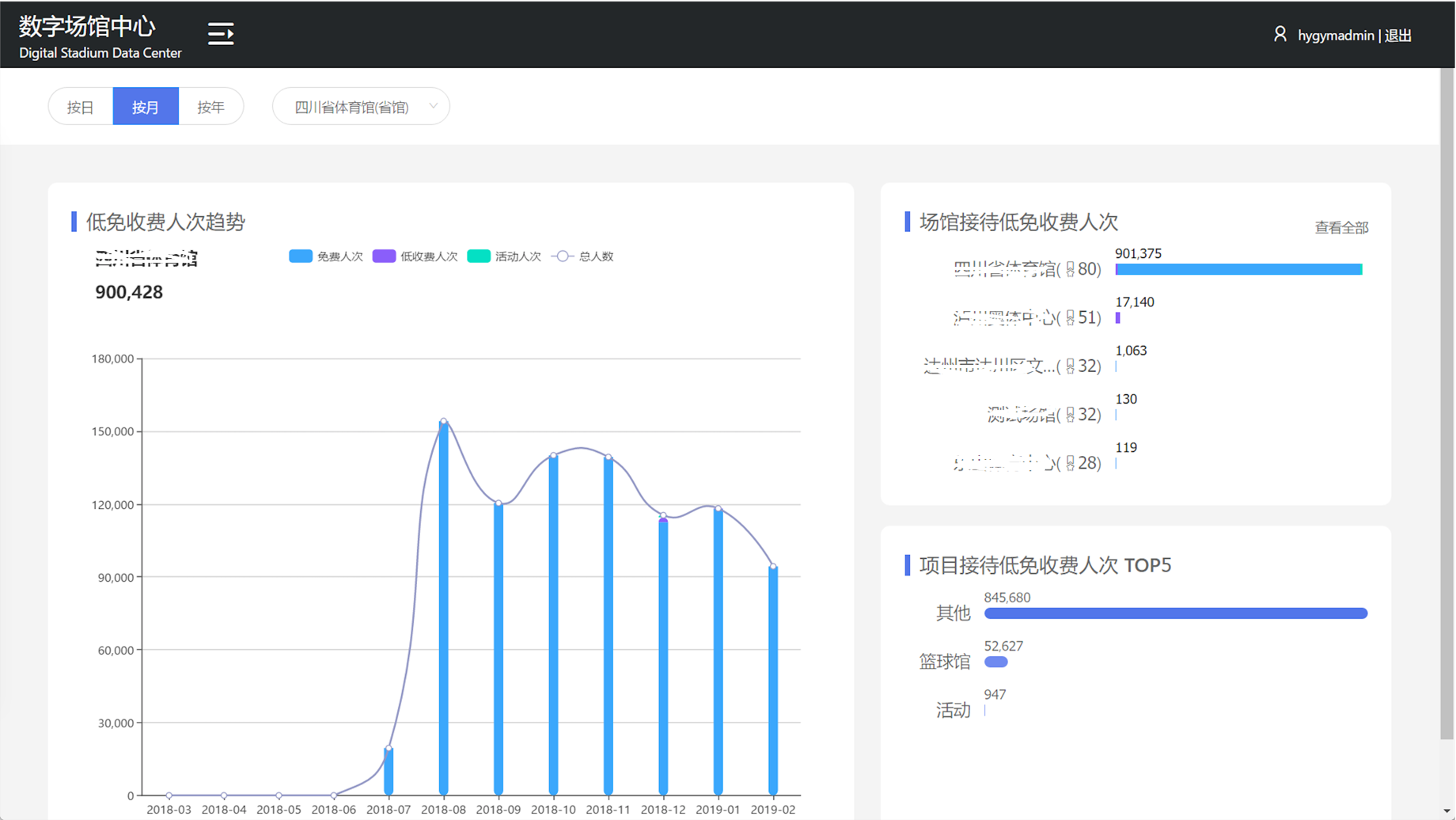 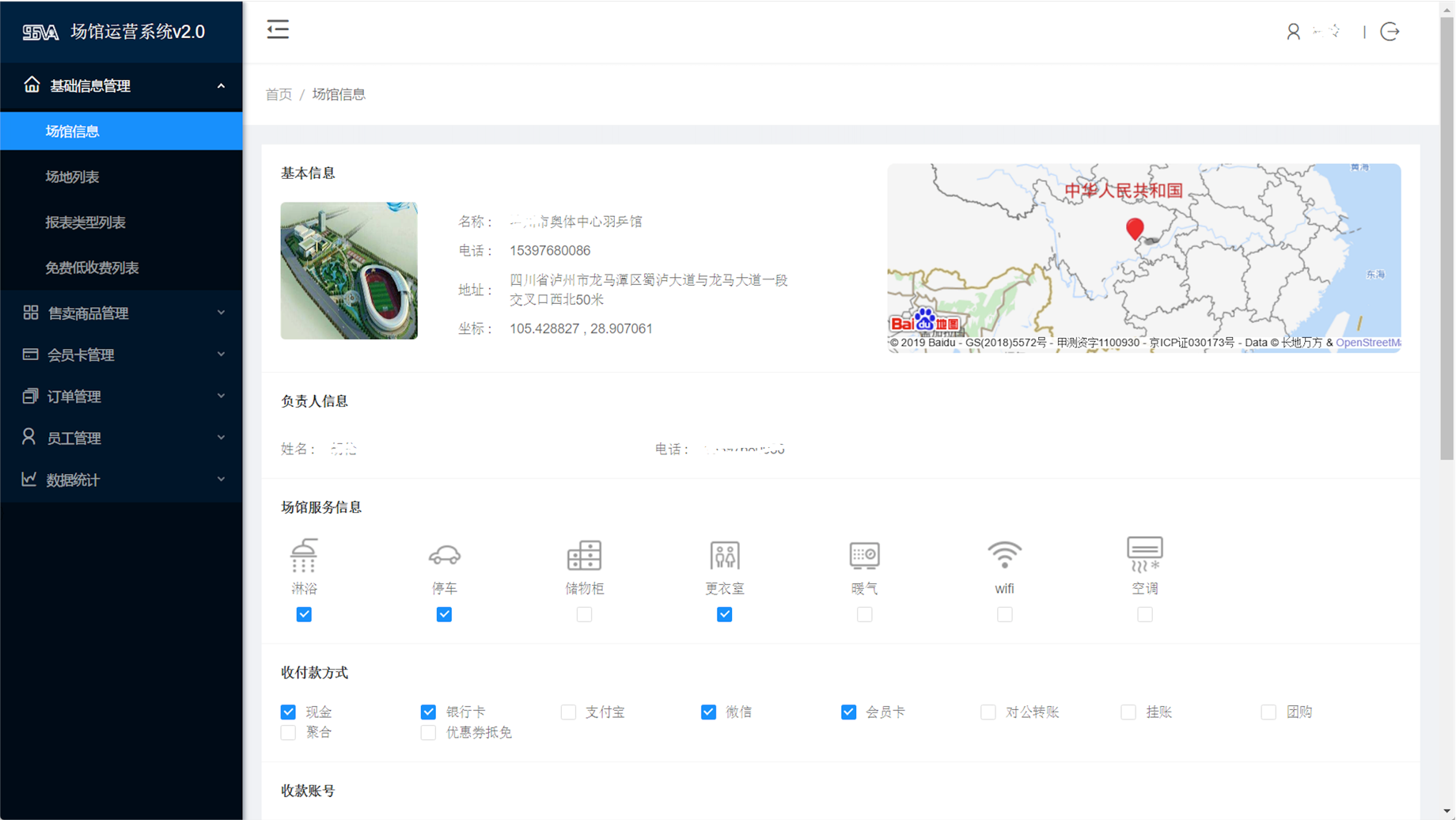 平台试用情况
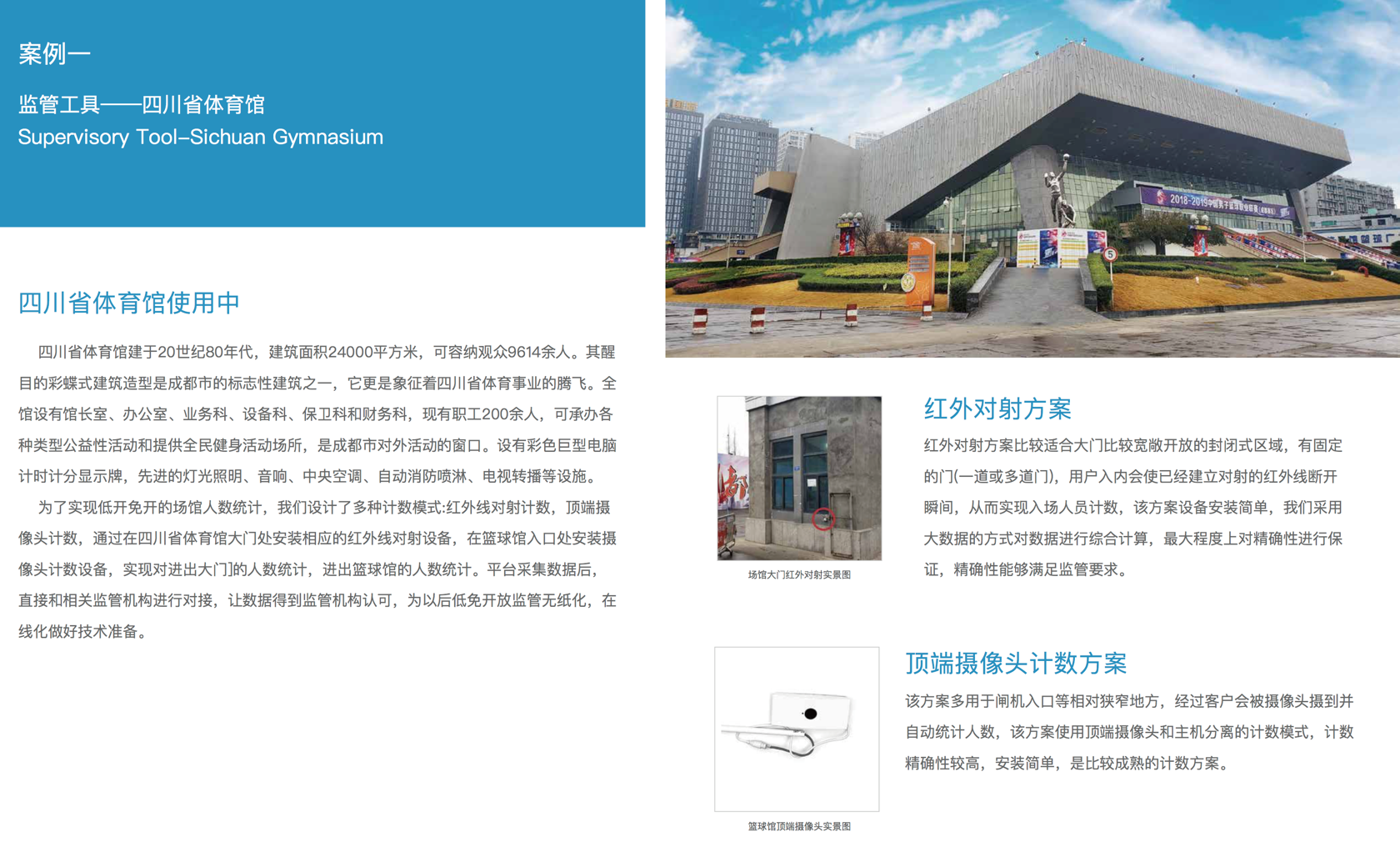 场馆低免客流计省体育馆
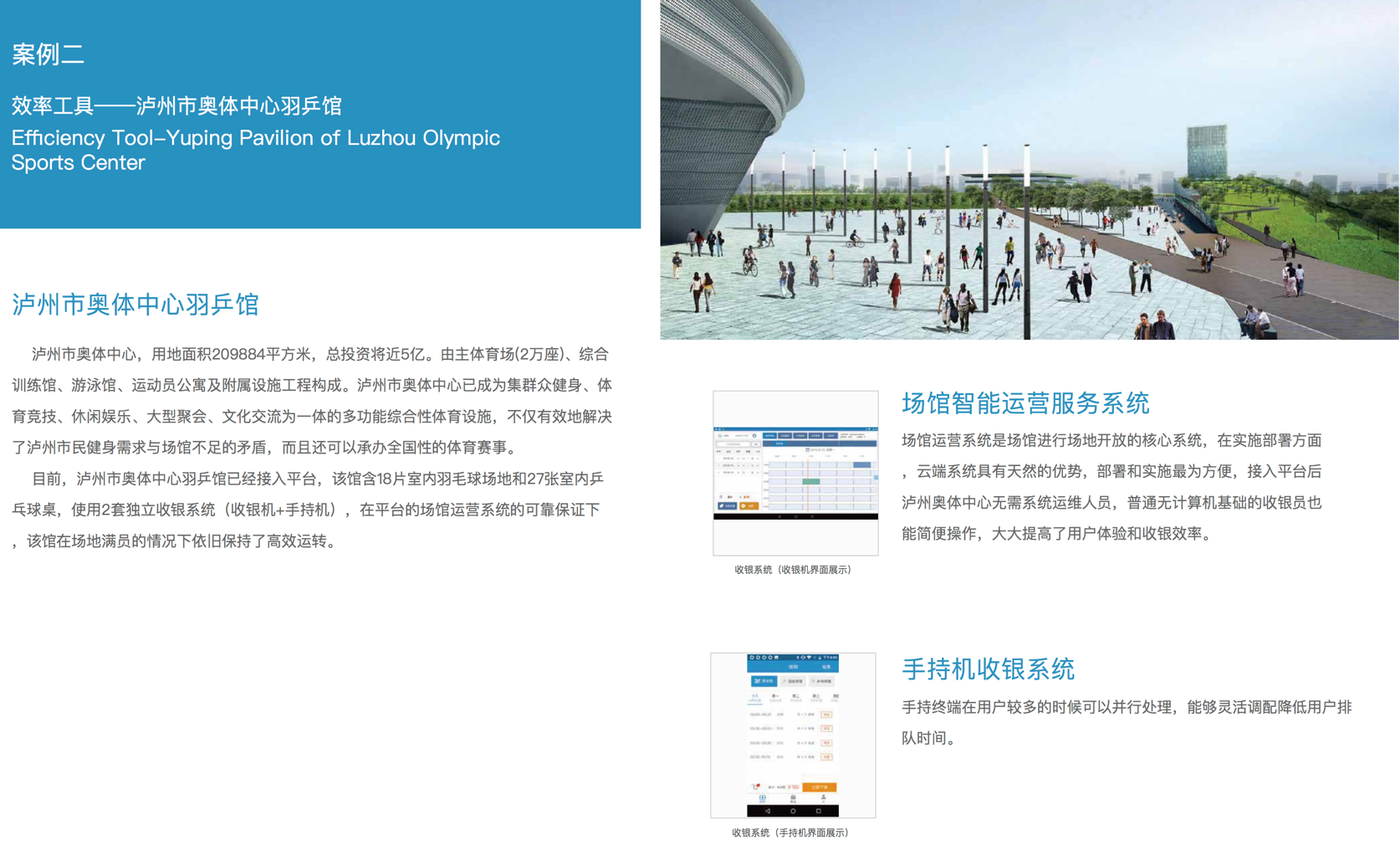 场馆运营效率提升泸州奥体中心